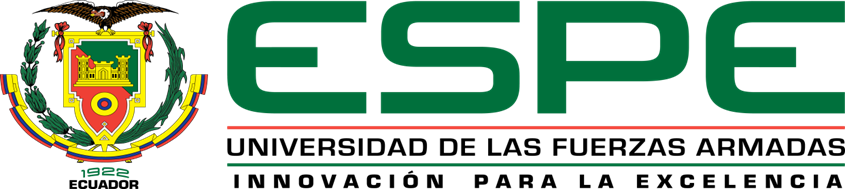 DEPARTAMENTO DE CIENCIAS ECONÓMICAS,
ADMINISTRATIVAS Y DE COMERCIO

TRABAJO DE TITULACIÓN, PREVIO A LA OBTENCIÓN DEL TÍTULO DE INGENIERA EN MERCADOTECNIA

TEMA: IMPACTO ECONÓMICO DE LOS BANCOS COMUNITARIOS EN EL SECTOR AGRICULTOR DE LA PROVINCIA DE PASTAZA Y SU APORTE AL CRECIMIENTO ECONÓMICO.

AUTORA: CHUQUIANA YAGUACHI, MARÍA ALEXANDRA
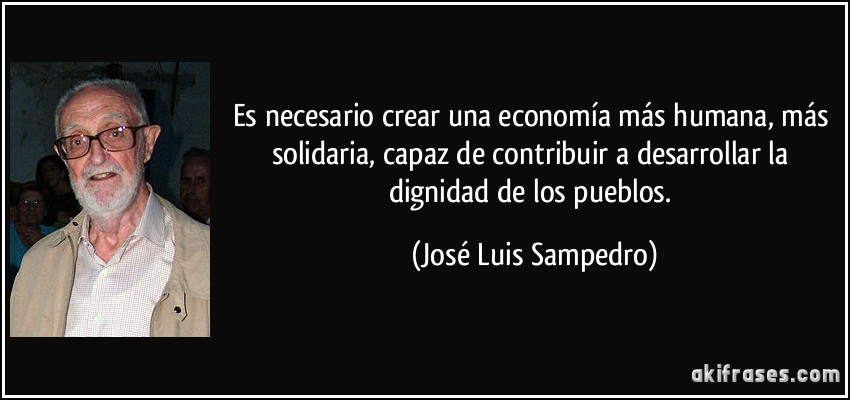 PLANTEAMIENTO DEL PROBLEMA
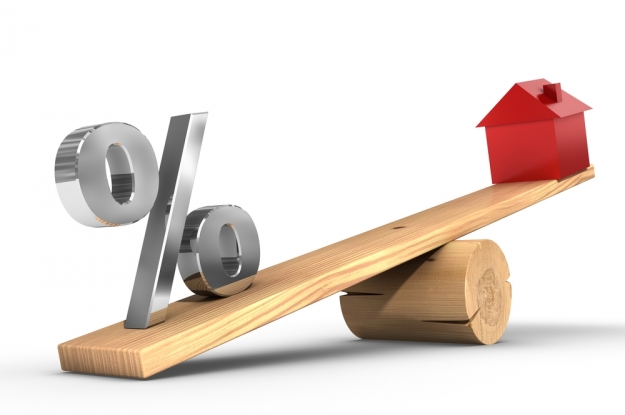 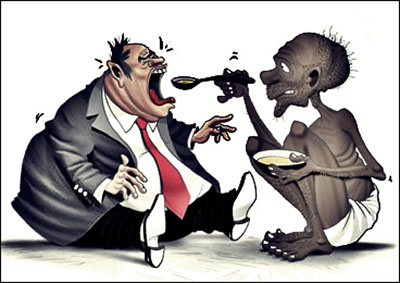 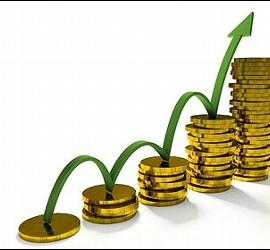 PLANTEAMIENTO DEL PROBLEMA
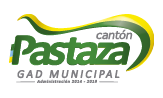 OBJETIVO
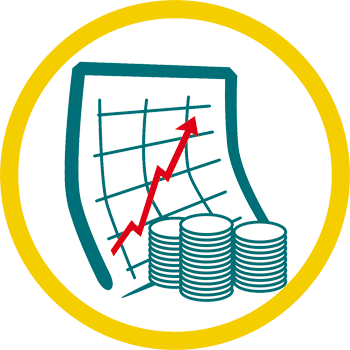 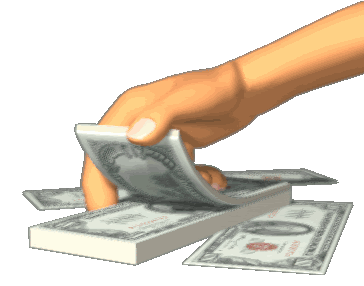 Objetivos
MARCO TEÓRICO
Teorías Existentes
MODELO DE GESTIÓN DE LOS BANCOS COMUNITARIOS
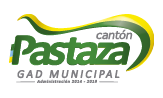 APOYO DEL GAD MUNICIPAL
Oferta Microcrediticia
Intereses generados son pagados a los ahorristas y la diferencia capitaliza al Banco Comunitario
En un inicio se realizan préstamos emergentes
Planes de Inversión
Solvencia del socio
METODOLOGÍA
METODOLOGÍA
Muestra
¿Los créditos otorgados por los Bancos Comunitarios de Pastaza han sido destinados para el incremento de la producción agrícola?
Poblaciones Finitas
MARCO EMPÍRICO
Hallazgos de Entrevistas
Hallazgos de Entrevistas
HALLAZGOS DE ENCUESTAS
HALLAZGOS DE ENCUESTAS
HALLAZGOS DE ENCUESTAS
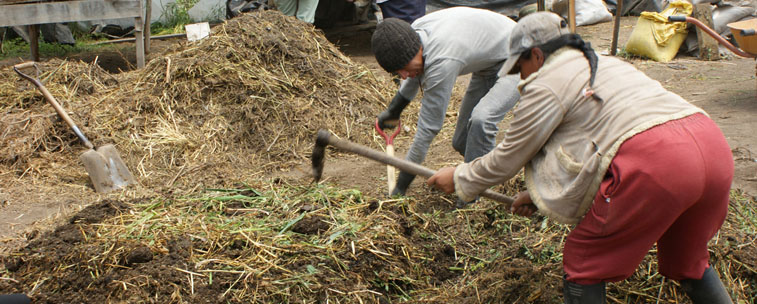 INICIATIVAS DE MICROEMPRENDIMIENTO DE LOS BANCOS COMUNITARIOS
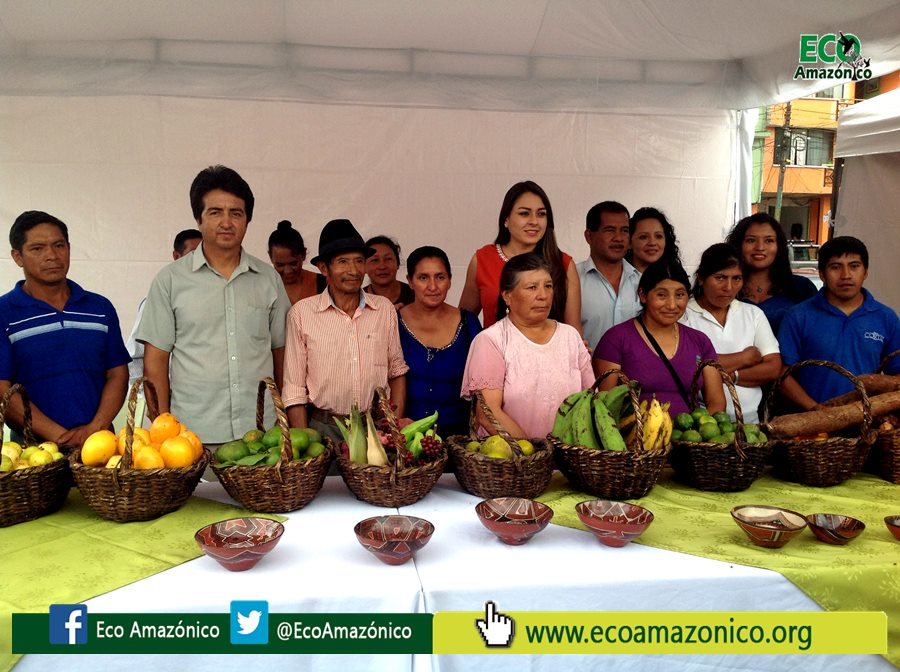 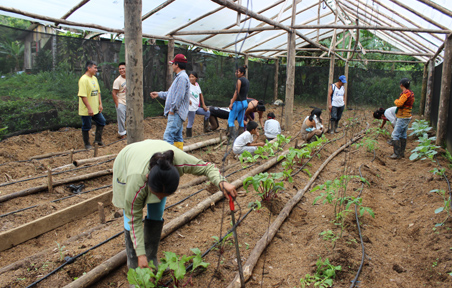 Incremento del Capital
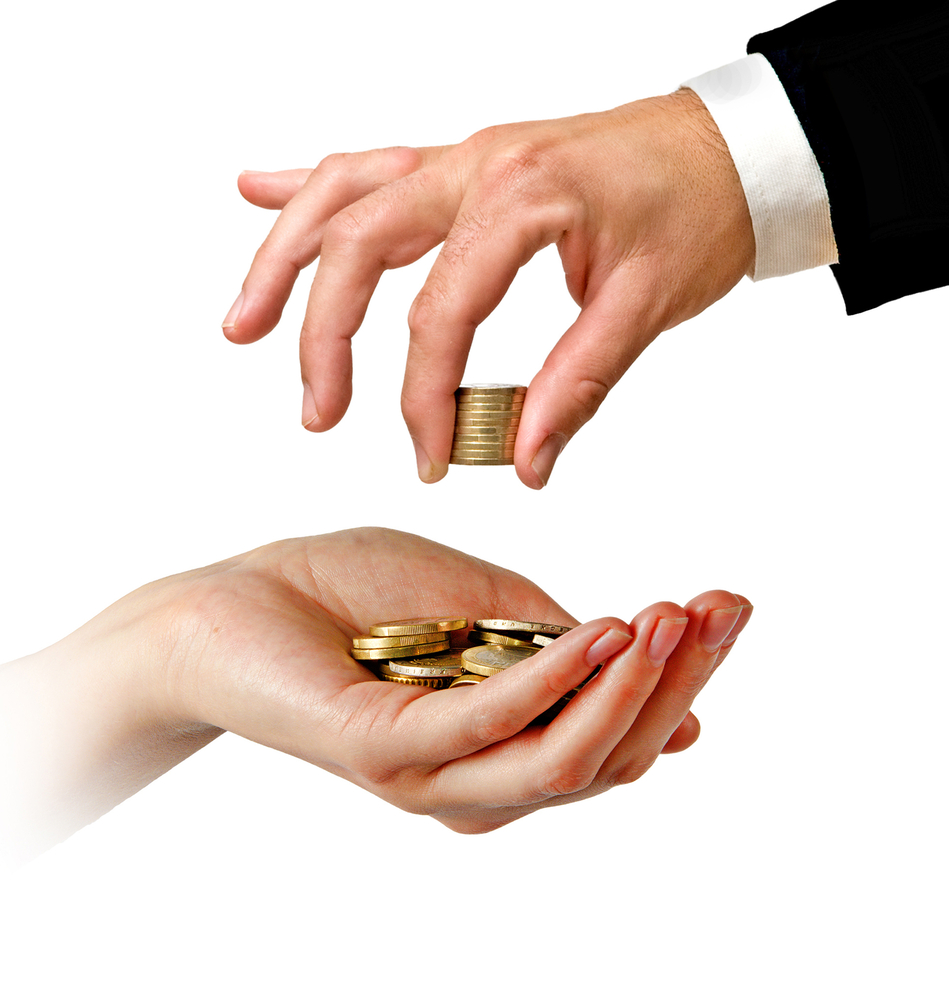 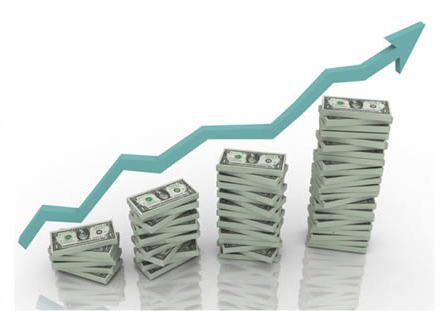 CONCLUSIONES
RECOMENDACIONES
GRACIAS!!!!